Цель урока:
Познакомить с рассказом Е. Пермяка 
«Чужая калитка».
Расширить знания учащихся о профессиях; довести до сознания детей, что труд в нашей стране должен стать потребностью человека;
развивать память, внимание, речь учащихся.
Организационный момент.
 Тренинг «Добрый клубок»
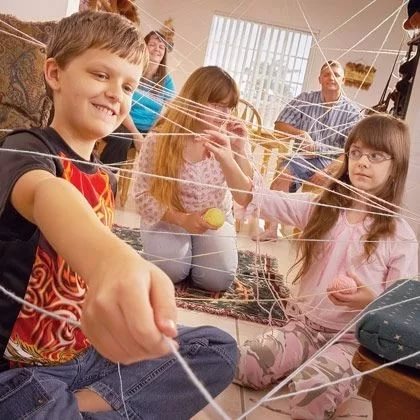 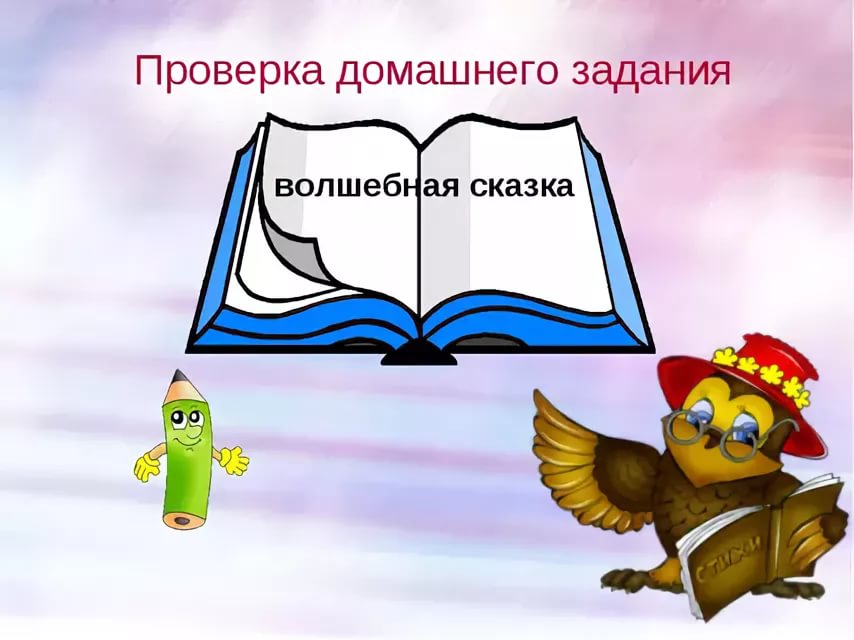 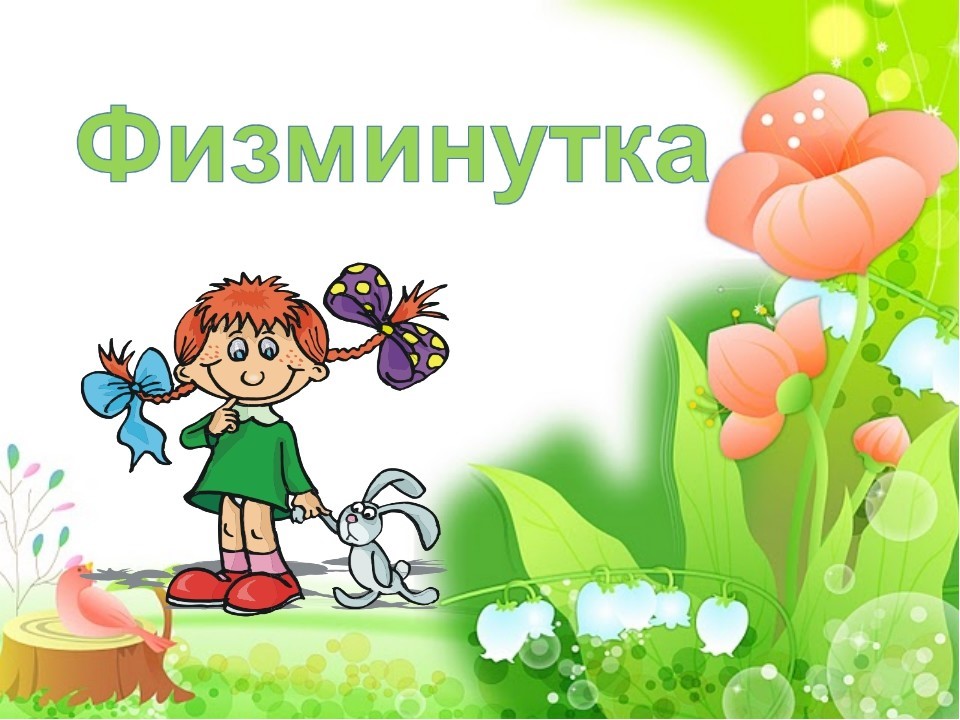 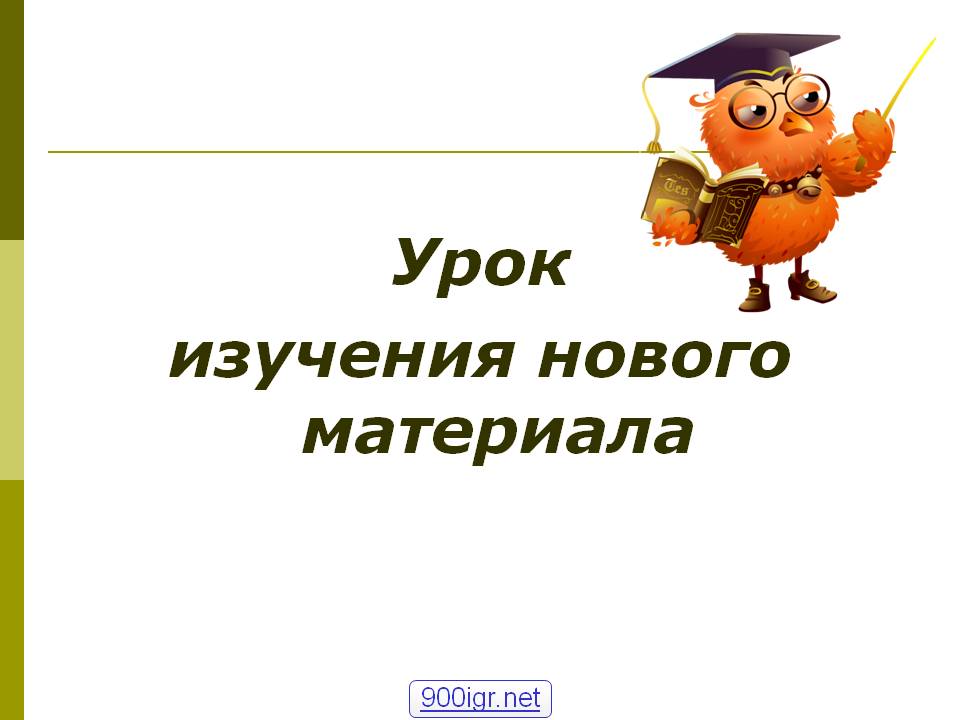 «ЖИЗНЬ ДАНА НА  ДОБРЫЕ  ДЕЛА»
« Чужая калитка»
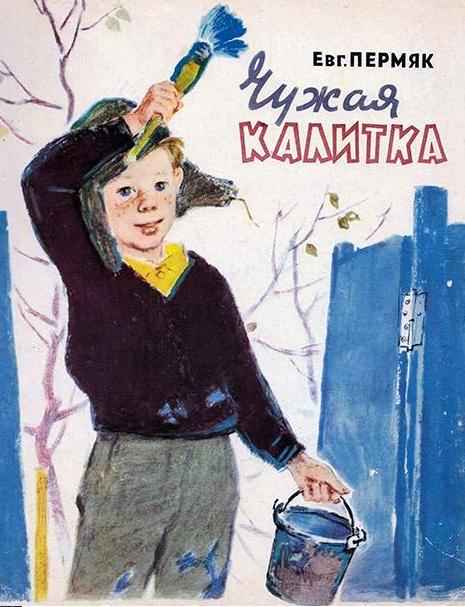 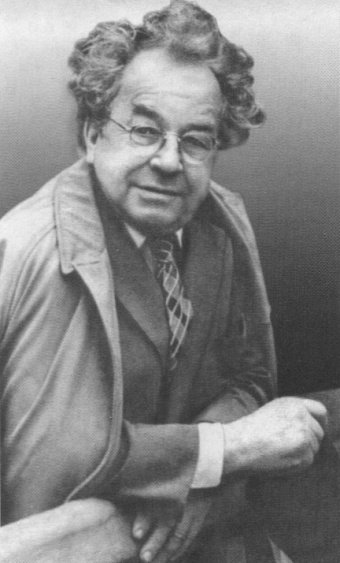 ЕВГЕНИЙ 
                               АНДРЕЕВИЧ 
                               ВИСCОВ 
                               (ПЕРМЯК) 
                                    1902 - 1982
Биография Е.Пермяка.
Евгений Андреевич Висов(Пермяк) родился 31 октября 1902 года в городе Перми на Урале. Этот город сыграл большую роль в его жизни: недаром писатель своей настоящей фамилии предпочел псевдоним Пермяк.
Детские и юношеские годы прошли в маленьком городке Воткинске, где мальчик жил с бабушкой, дедушкой и тетей, которые его очень любили и заботились о нем.
В Воткинске Женя учился в школе, прогимназии и гимназии. Там он освоил пять ремесел: столярное, слесарное, сапожное, кузнечное и токарное. 
В Воткинске стал писать свои первые заметки и стихи. Подписывал псевдонимом «Мастер Непряхин».
В 1930 году Евгений Пермяк окончил педагогический факультет Пермского университета. Вскоре уехал в Москву и стал писателем.
В годы Великой Отечественной войны Пермяк находился в Свердловске. 
Там он подружился с известным писателем Павлом Бажовым.
Умер Евгений Пермяк в 1982 году.
ЧЕМУ МЫ НАУЧИМСЯ
Мы будем  смотреть рассказ «Чужая калитка» и мы научимся: 

Понимать содержание прослушанного и отвечать на простые вопросы.
Просмотр рассказа
       " Чужая калитка"
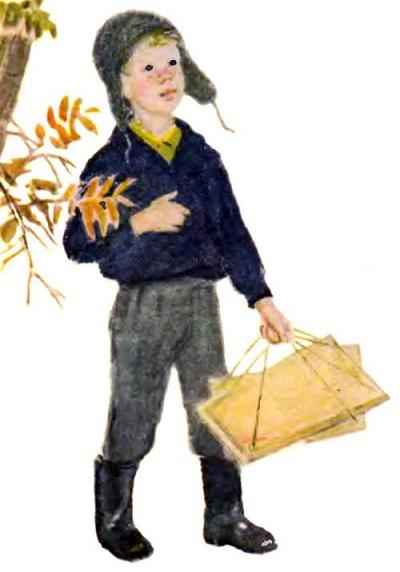 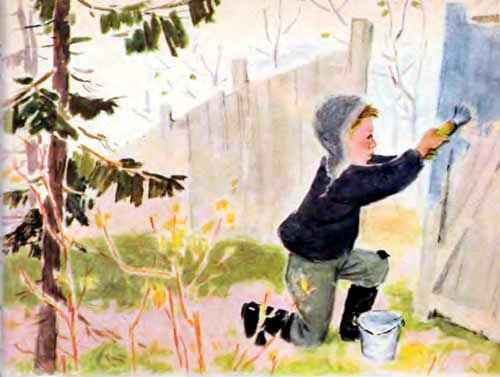 Вопросы:
-Как дед воспитывал внука?
-О чем он говорил с ним?
-Каким человеком рос его внук?
-Как дед догадался о добрых делах внука?
Работа по группам
.
1 группа
«Собери пословицу».
Составить пословицы. Объяснить смысл.
«БЕЗ ТРУДОВ НЕТ И ПЛОДОВ»
«БЕЗ ТРУДА, НЕ ВЫЛОВИШЬ И РЫБКУ ИЗ ПРУДА»
«КОНЧИЛ ДЕЛО – ГУЛЯЙ СМЕЛО»
«МАЛЕНЬКОЕ ДЕЛО ЛУЧШЕ БОЛЬШОГО БЕЗДЕЛЬЯ»
2 группа. Построй дом.
Загадка о семье.	
Без чего на белом свете
Взрослым не прожить и детям?
Кто поддержит вас, друзья?
Ваша дружная...
3 группа 
Составление синквейн со словом - "Труд"
Труд
2 прилагательных
3 глагола
Мое отношение
Синоним к слову
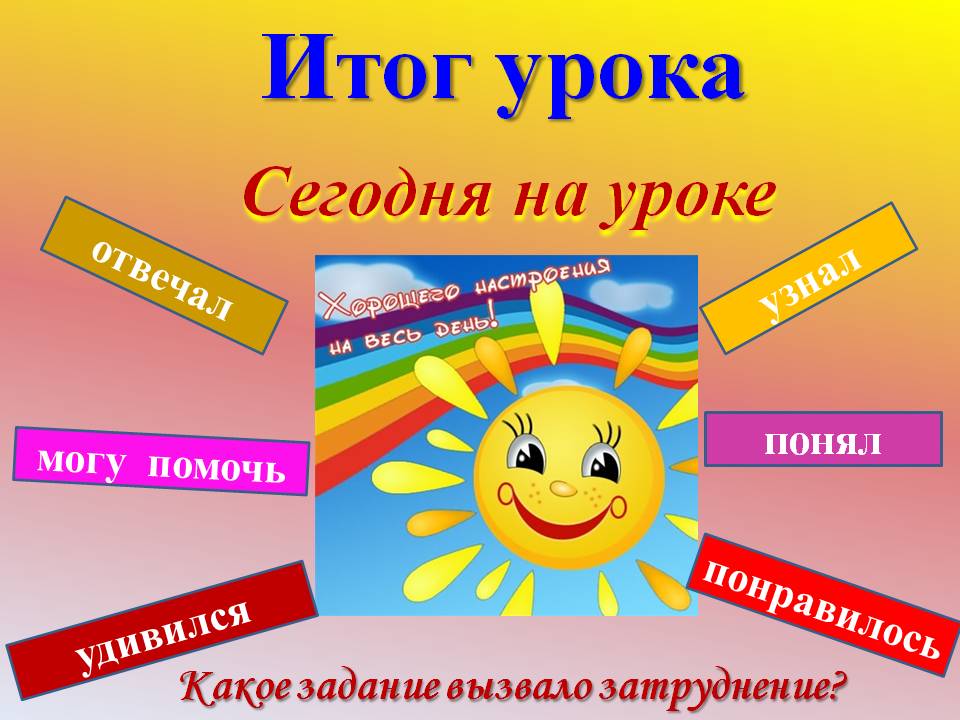 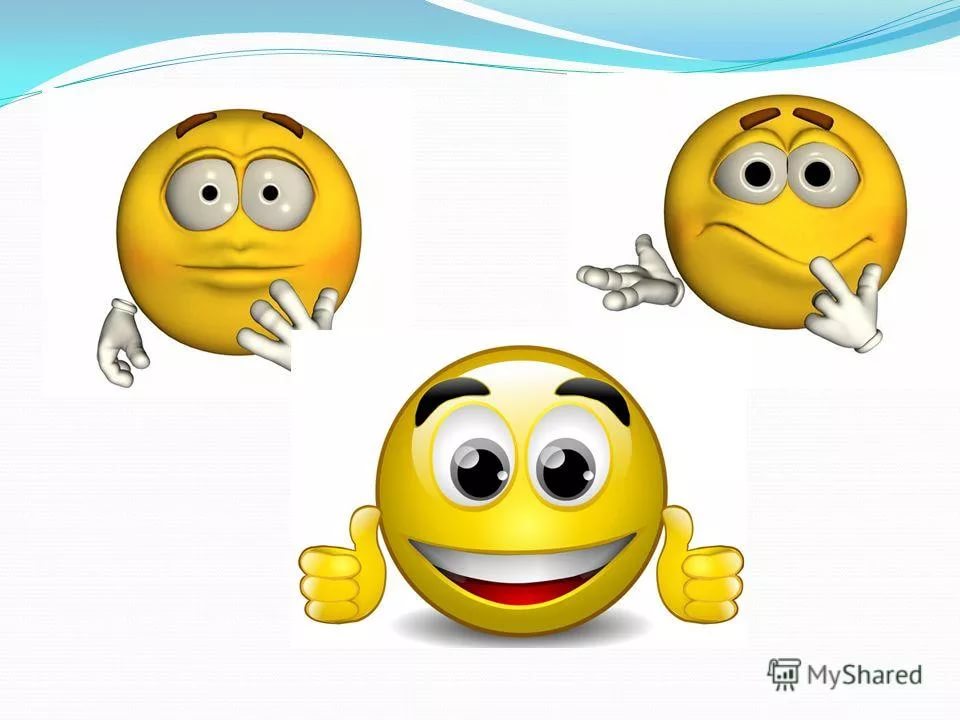